Parole e sentimento
Francesca Chiusaroli
Università di Macerata
www.scritturebrevi.it
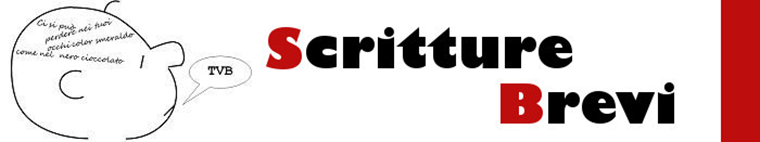 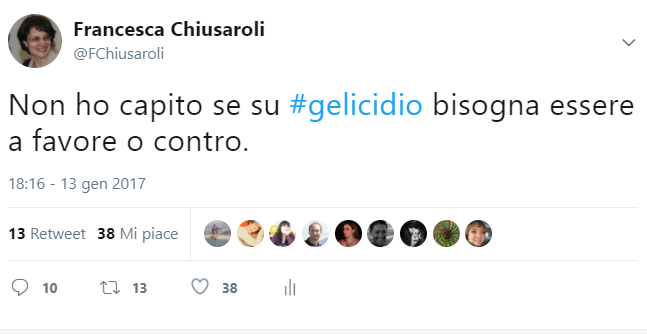 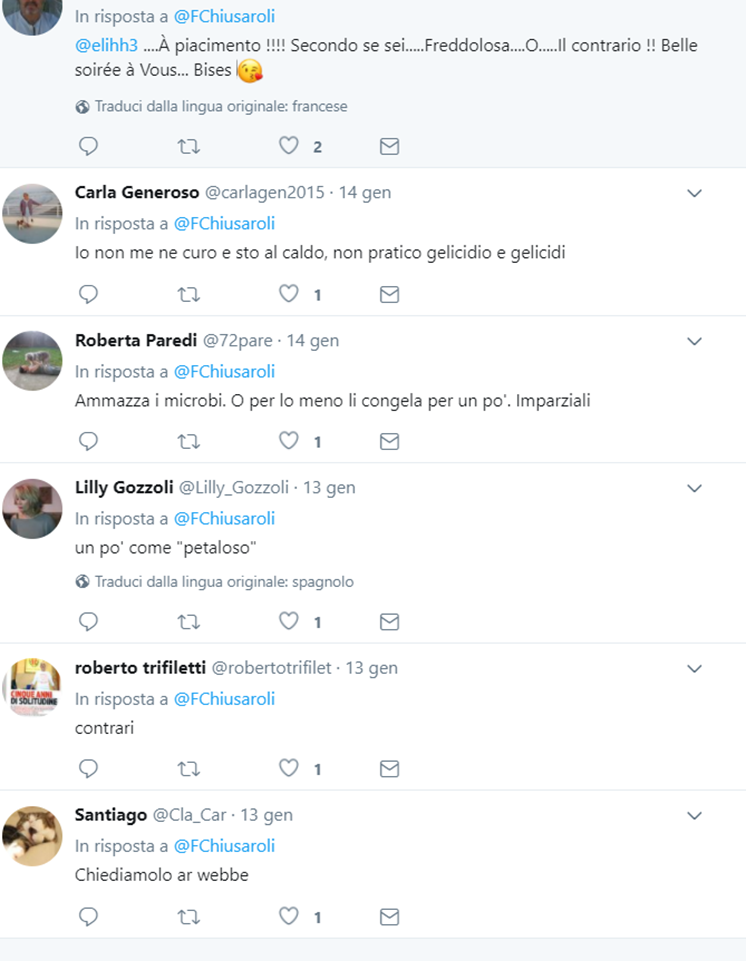 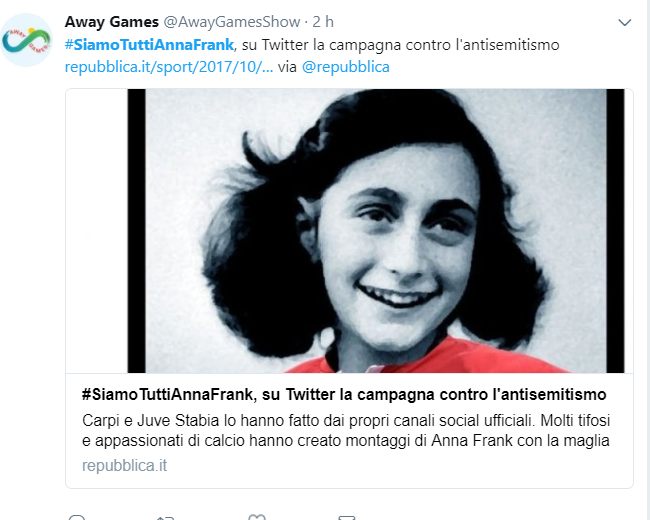 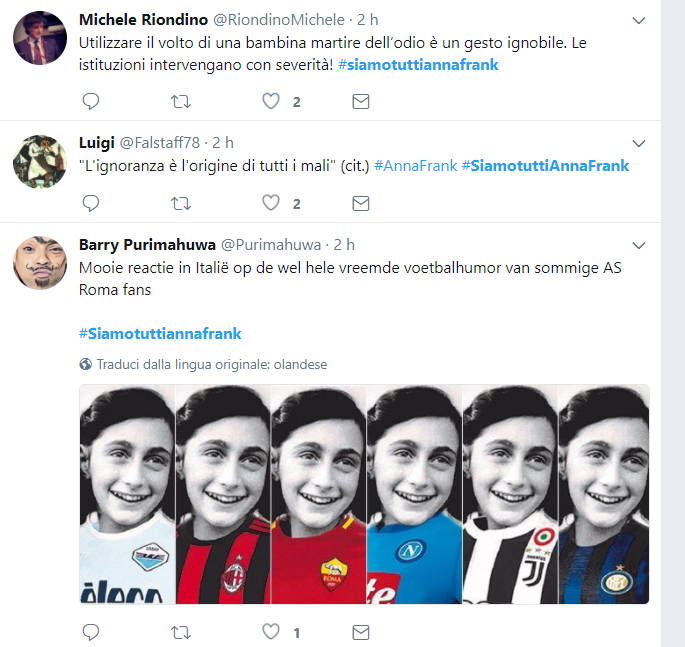